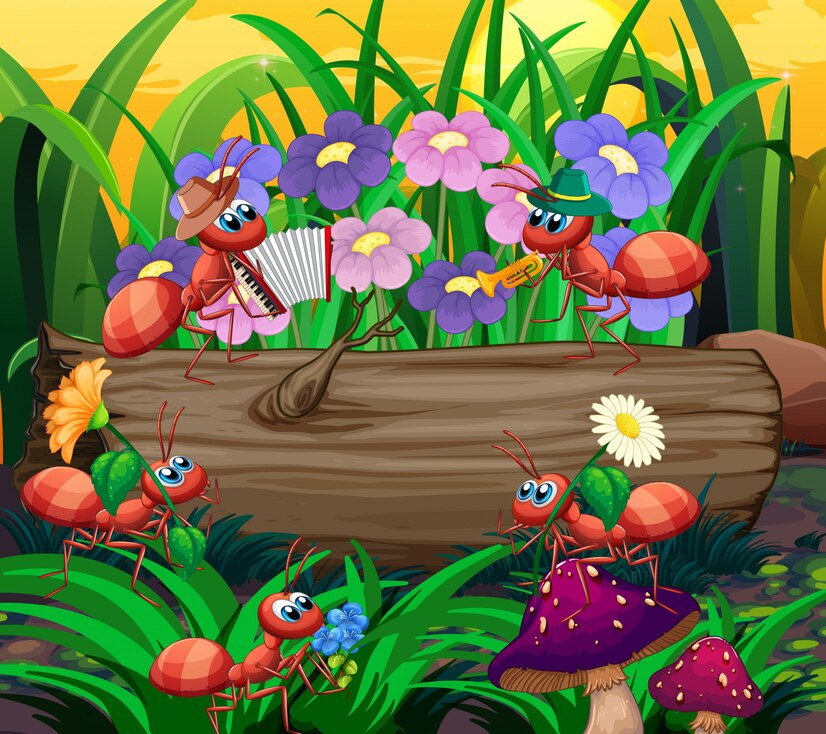 teammierenhoop
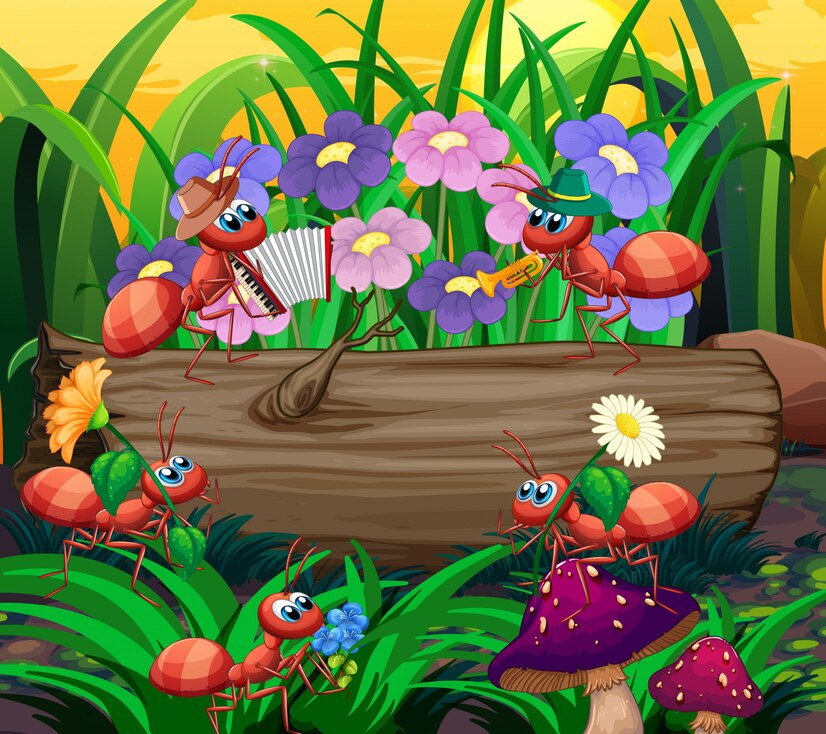 teammierenhoop
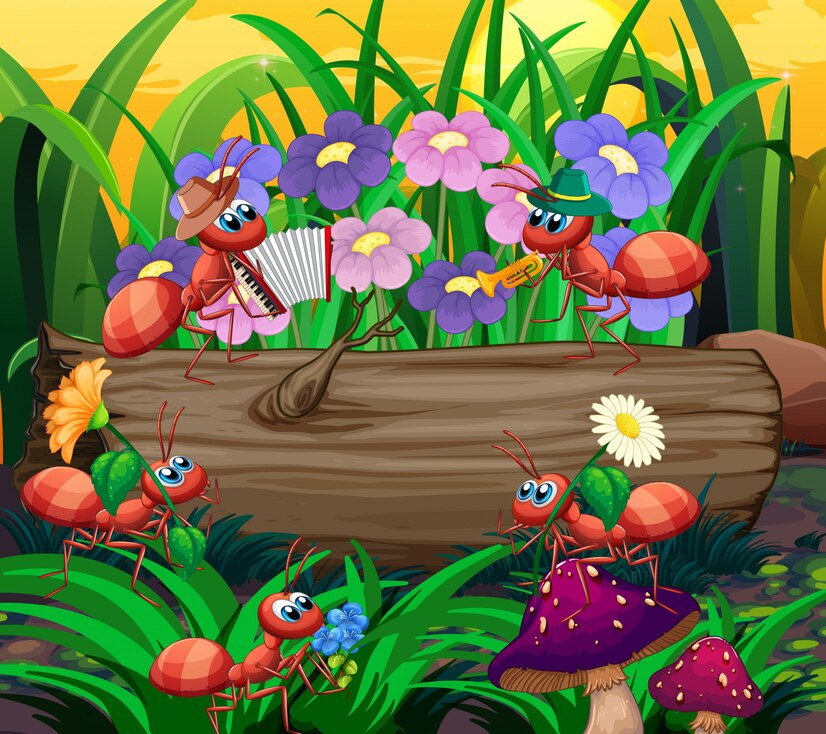 teammierenhoop
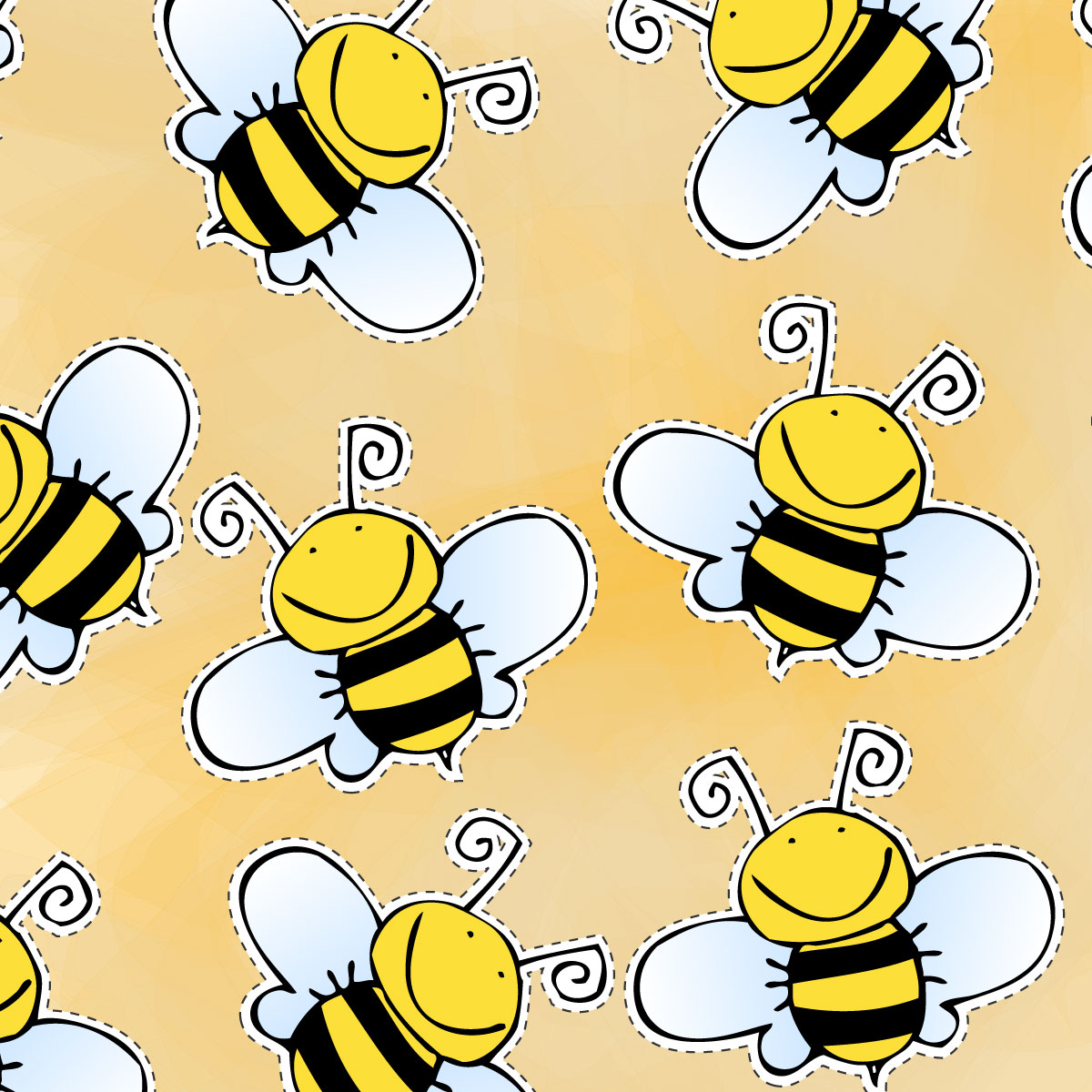 teambijenzwerm
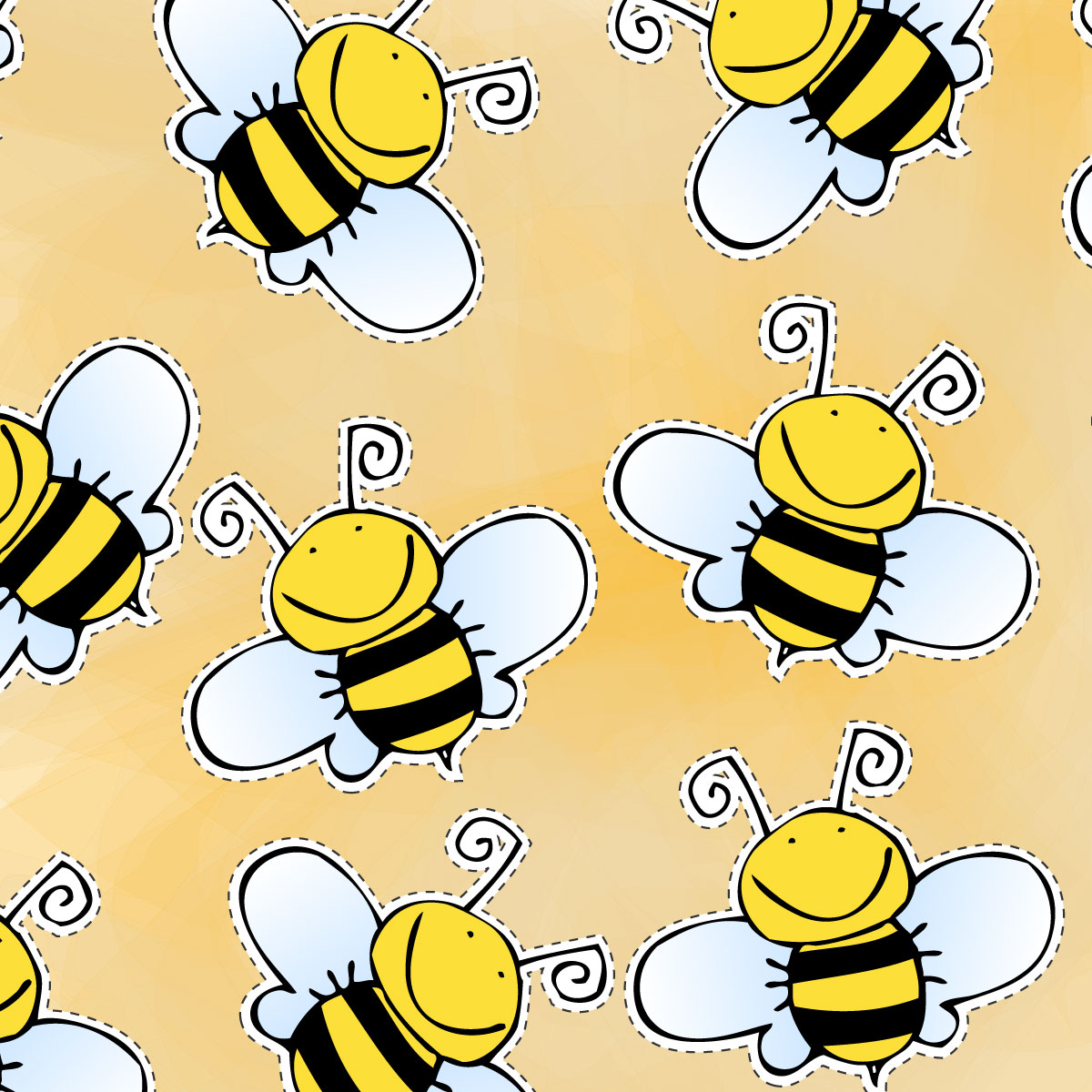 teambijenzwerm
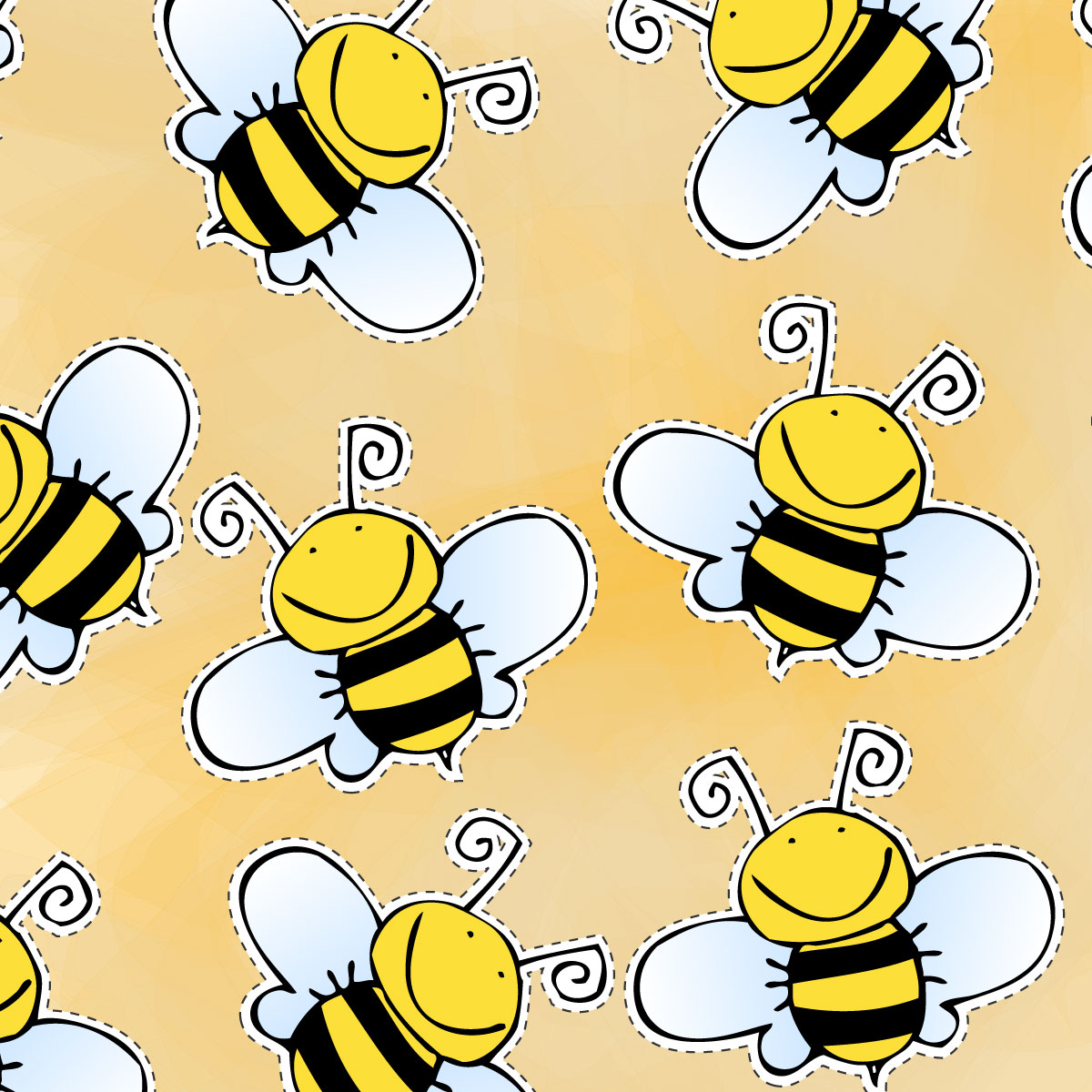 teambijenzwerm
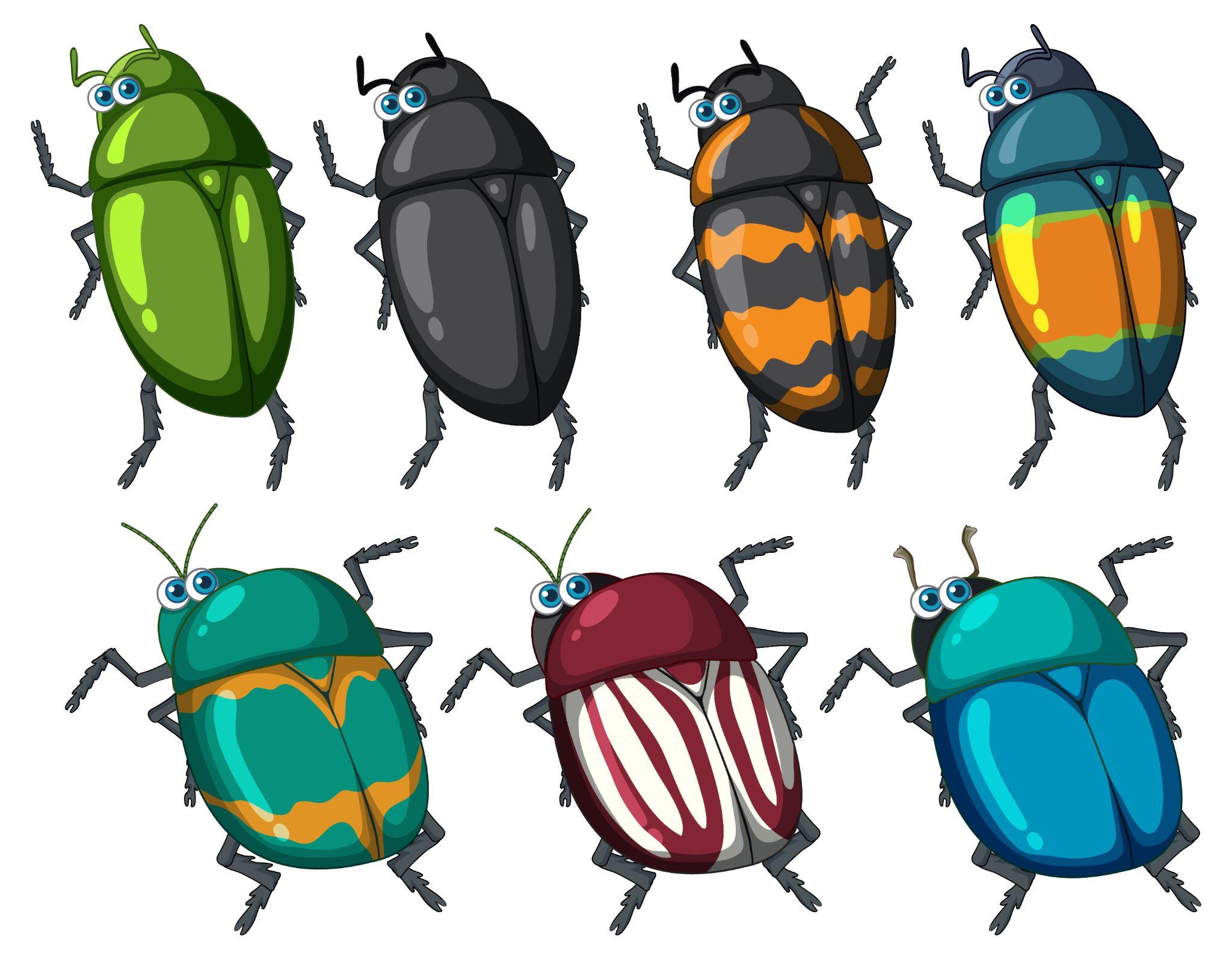 teamkeverbende
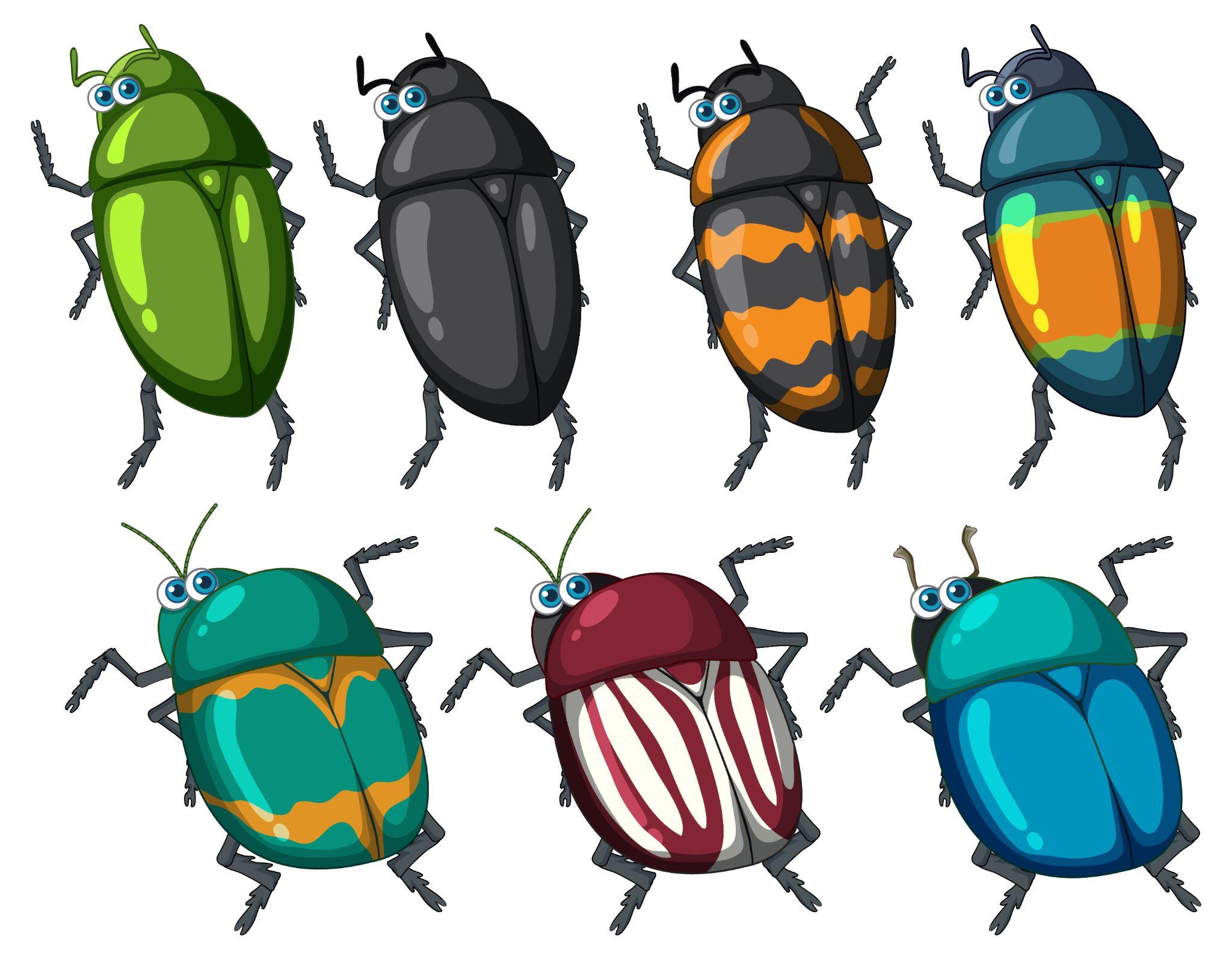 teamkeverbende
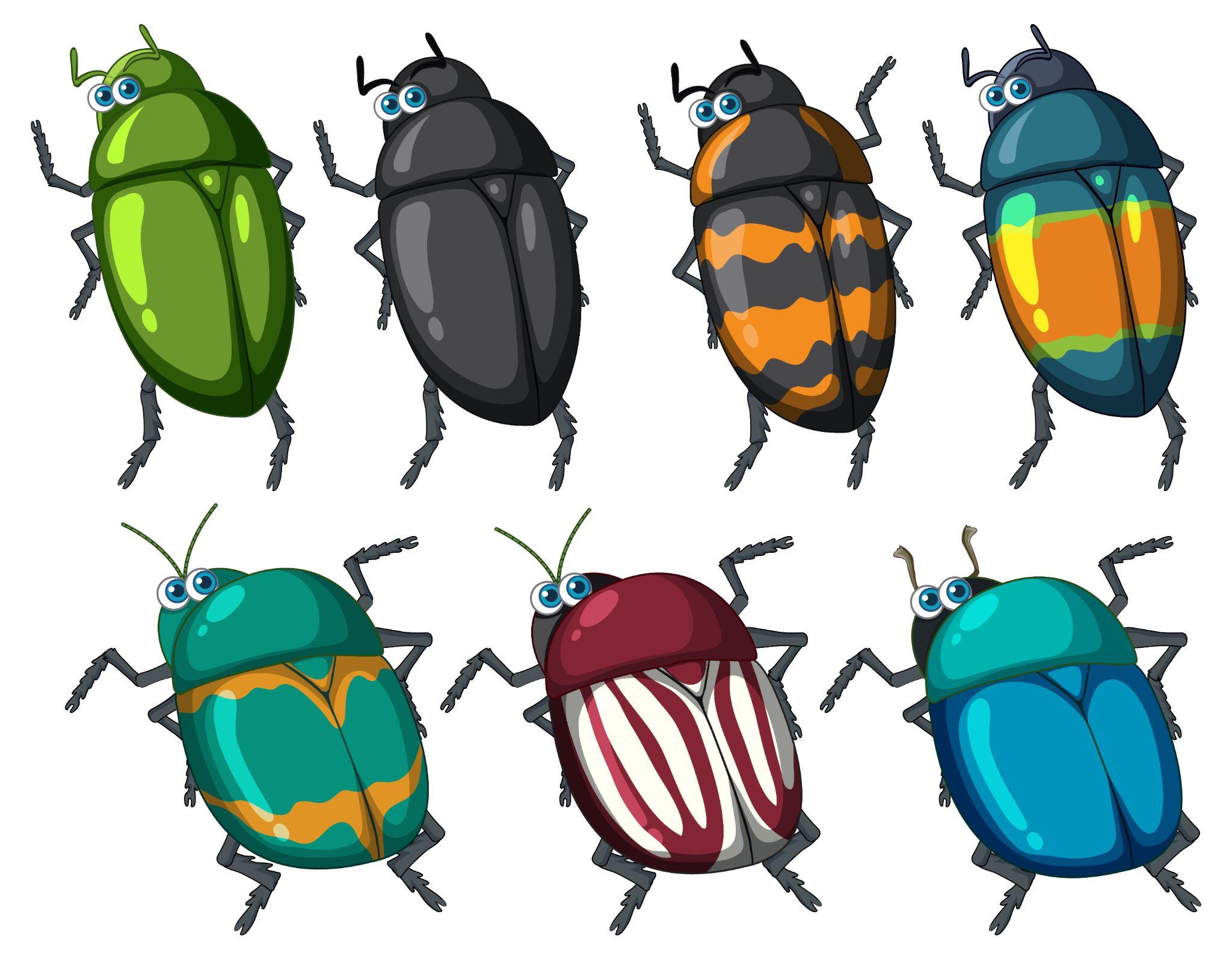 teamkeverbende
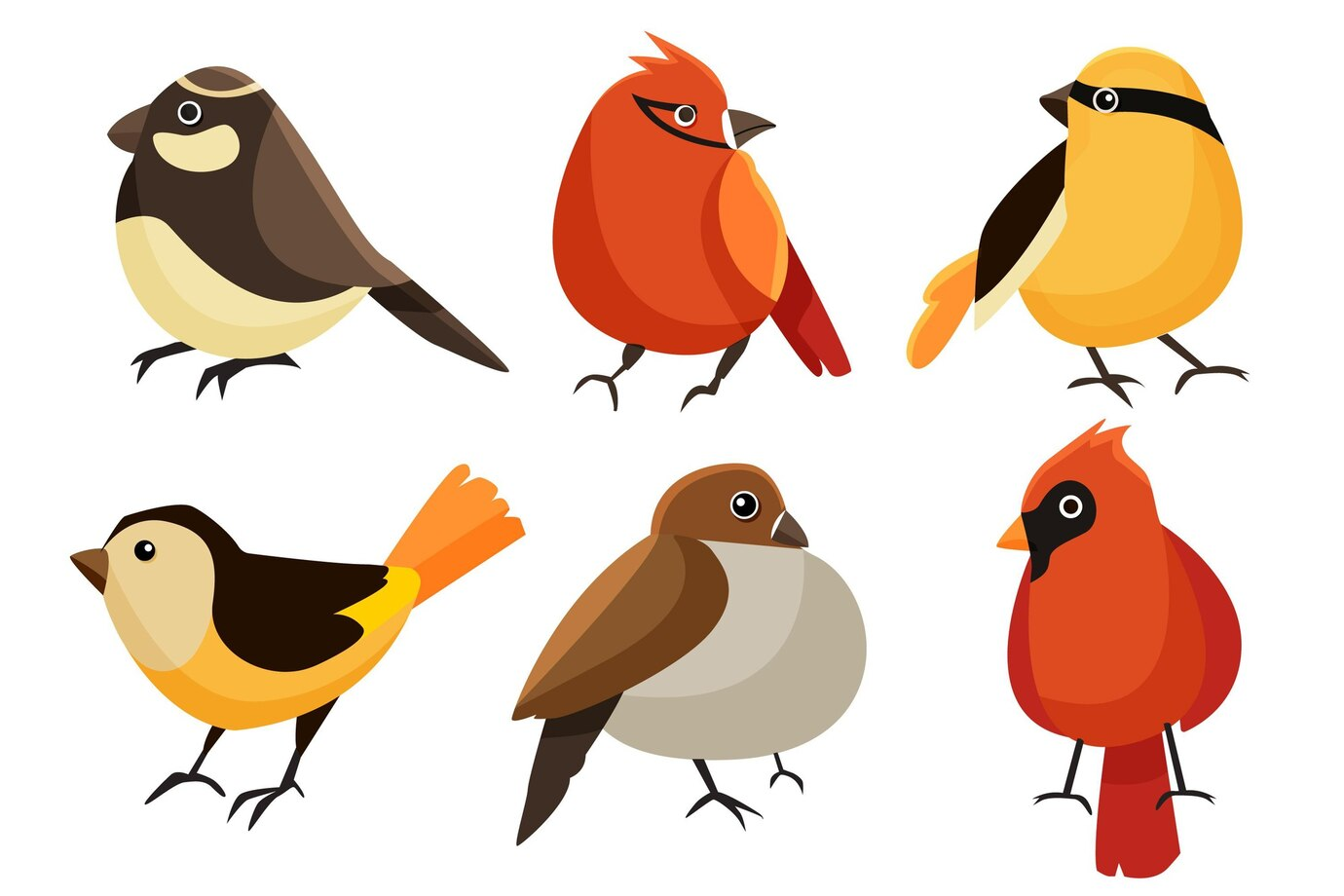 teamvrolijke fluiters
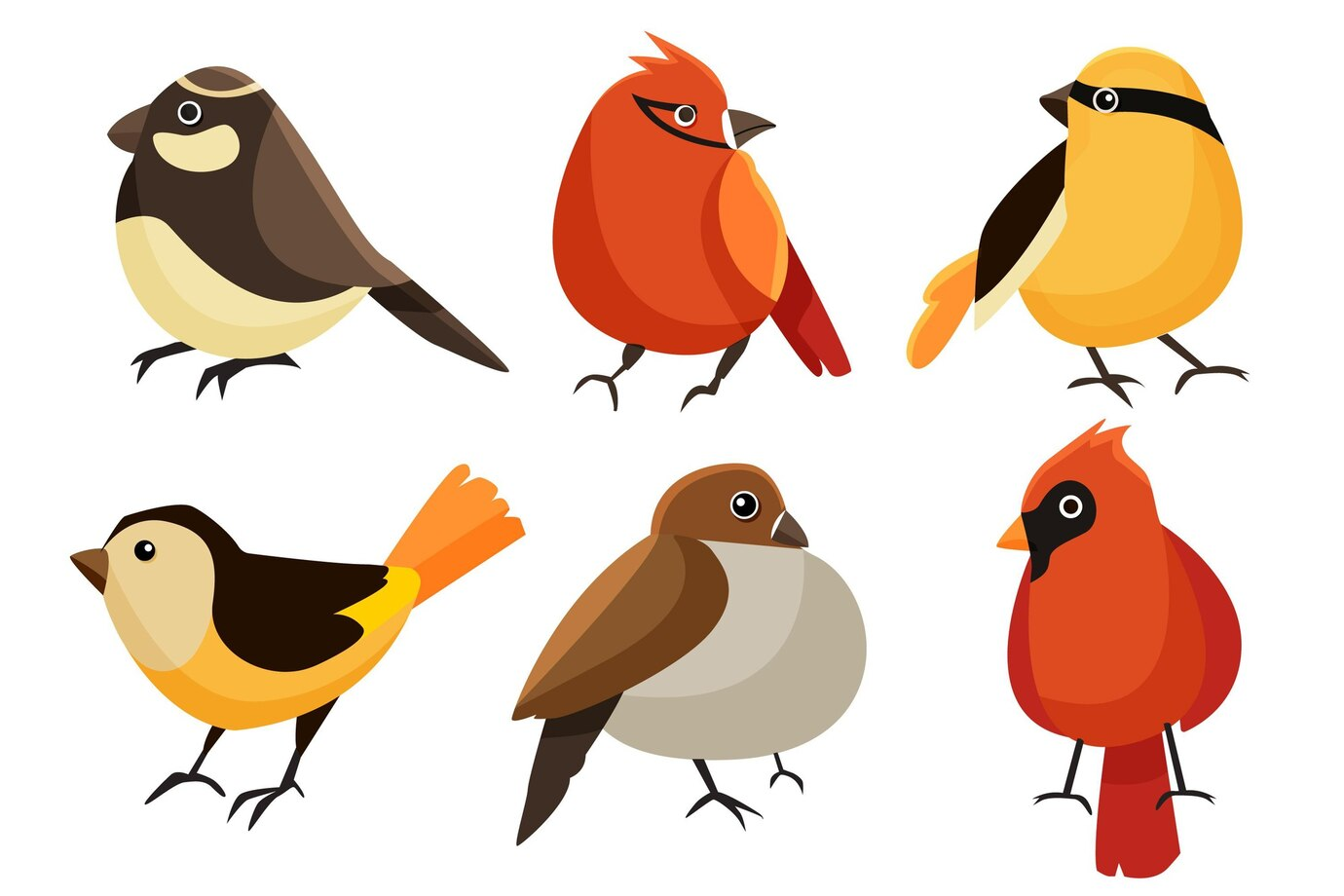 teamvrolijke fluiters
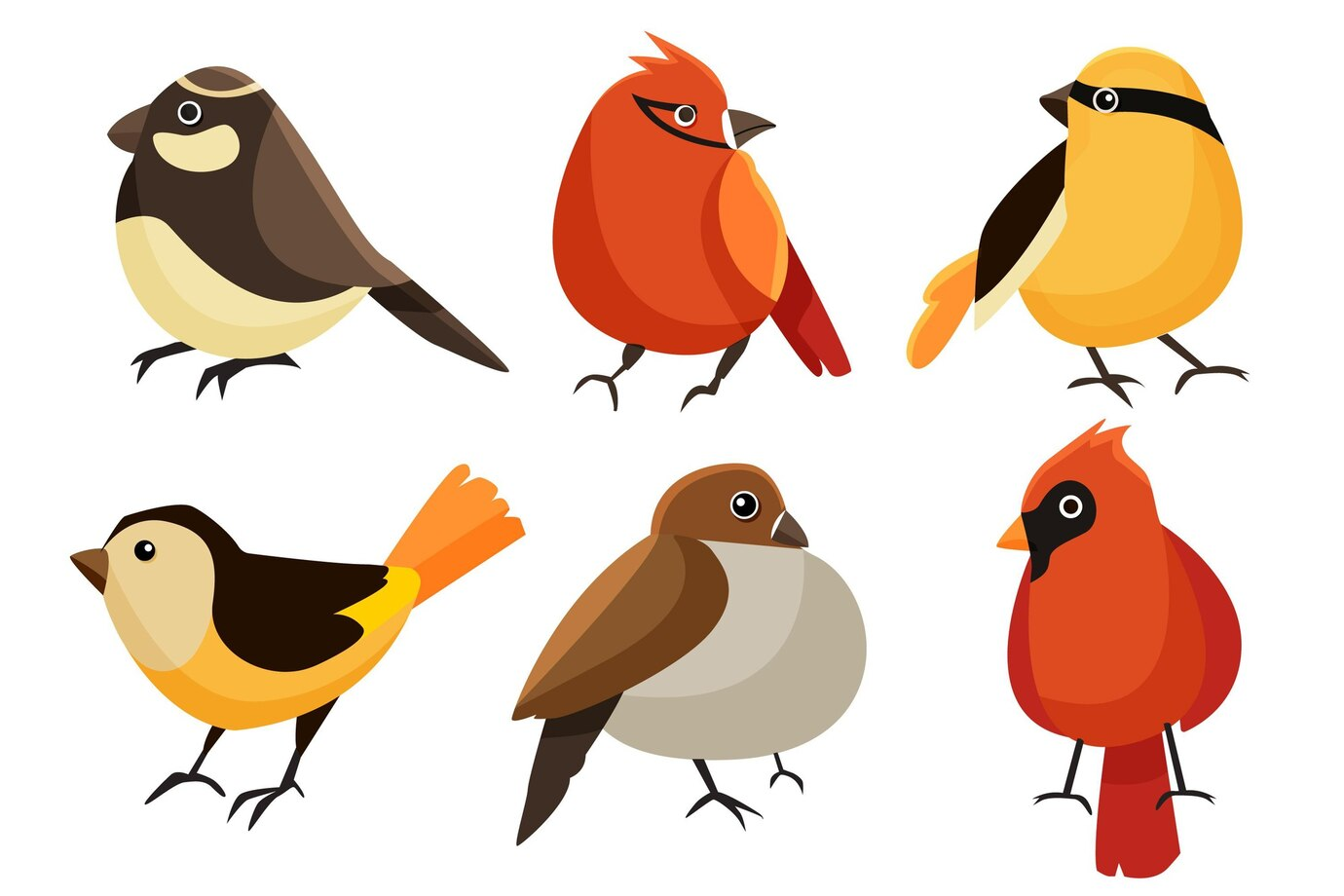 teamvrolijke fluiters
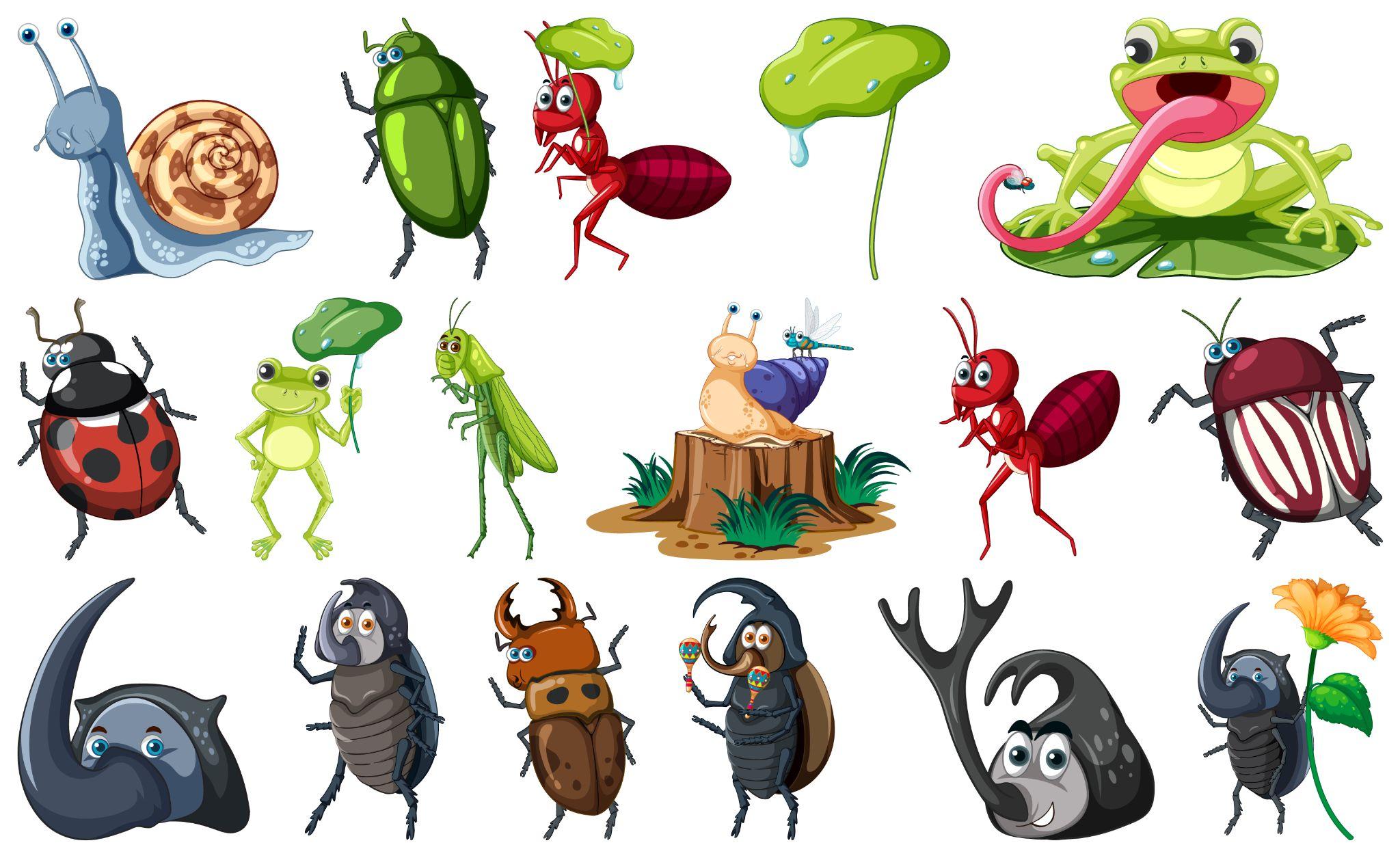 teamkriebelbeesten
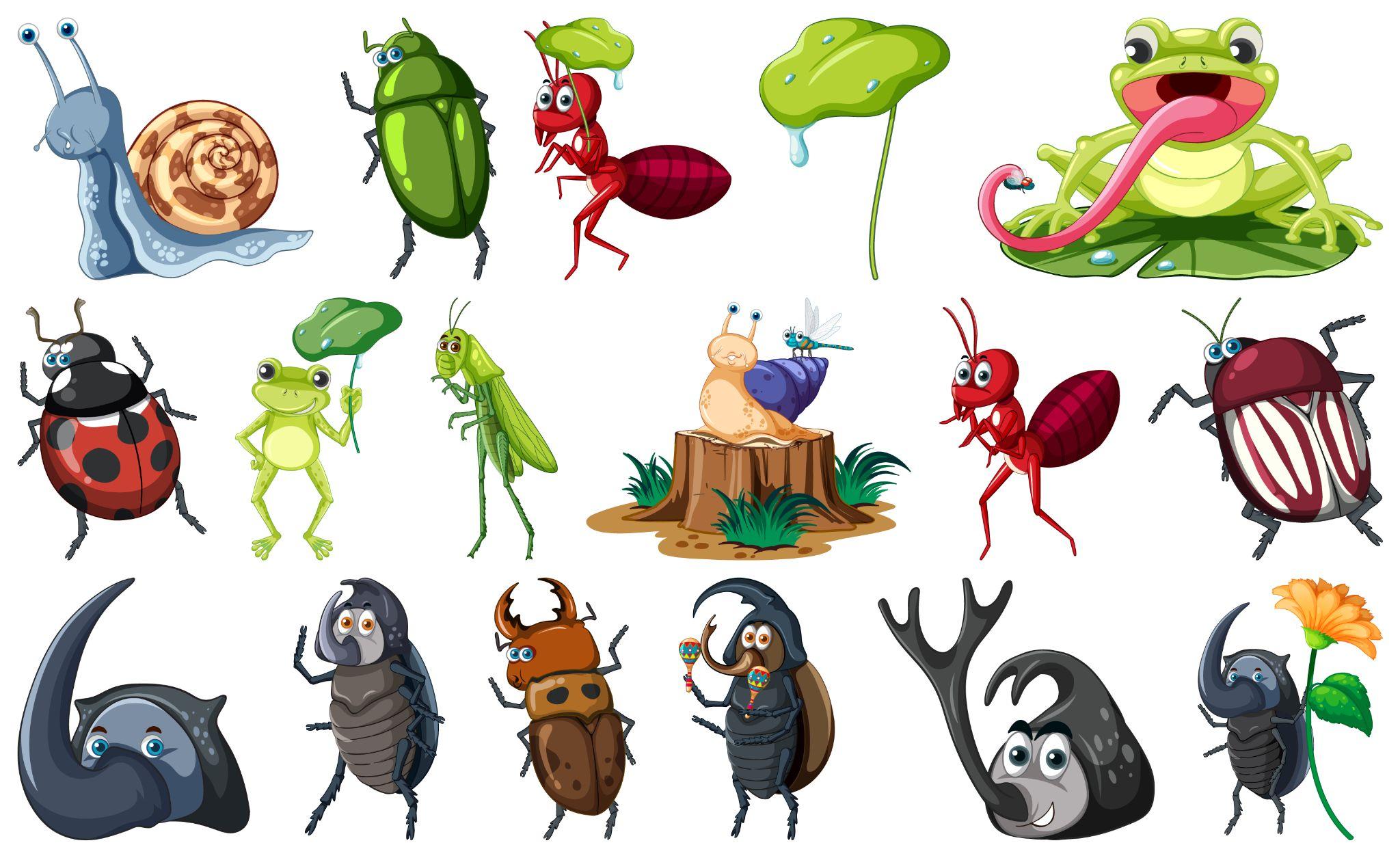 teamkriebelbeesten
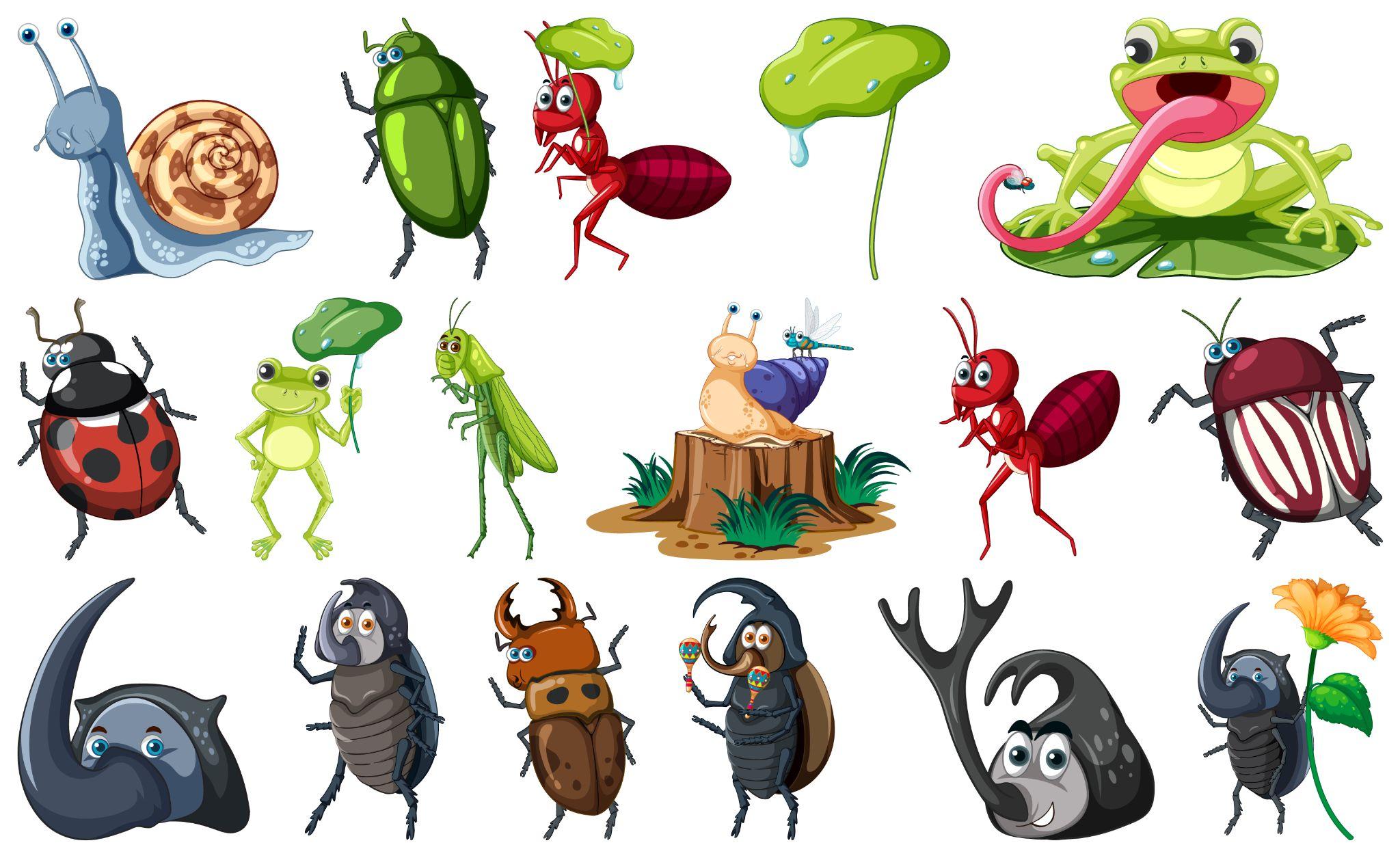 teamkriebelbeesten